Local FCalPulse Mtg
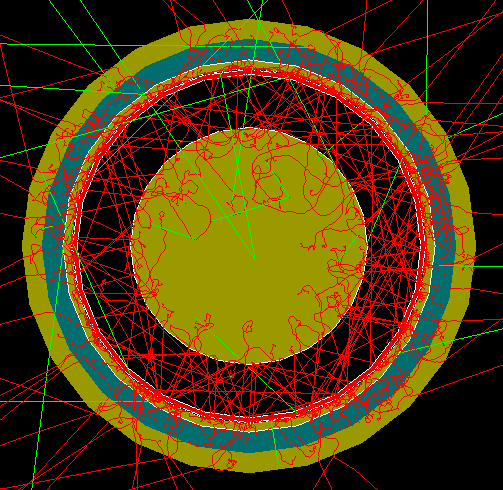 J.Rutherfoord
11 March 2021
v1
Outline
Shower calorimeter tungsten plates
How to proceed with Sr-90 beta source - Rob
Simulating FCalPulse raw data and writing data analysis code – Graham Woolley
Off-axis 350 GeV electrons impinging on our test beam setup – Justin Hink
Energy deposits in the LAr from 350 GeV electrons – Evan LaForge
11 March 2021
J. Rutherfoord
2
Shower Calorimeters on L/R
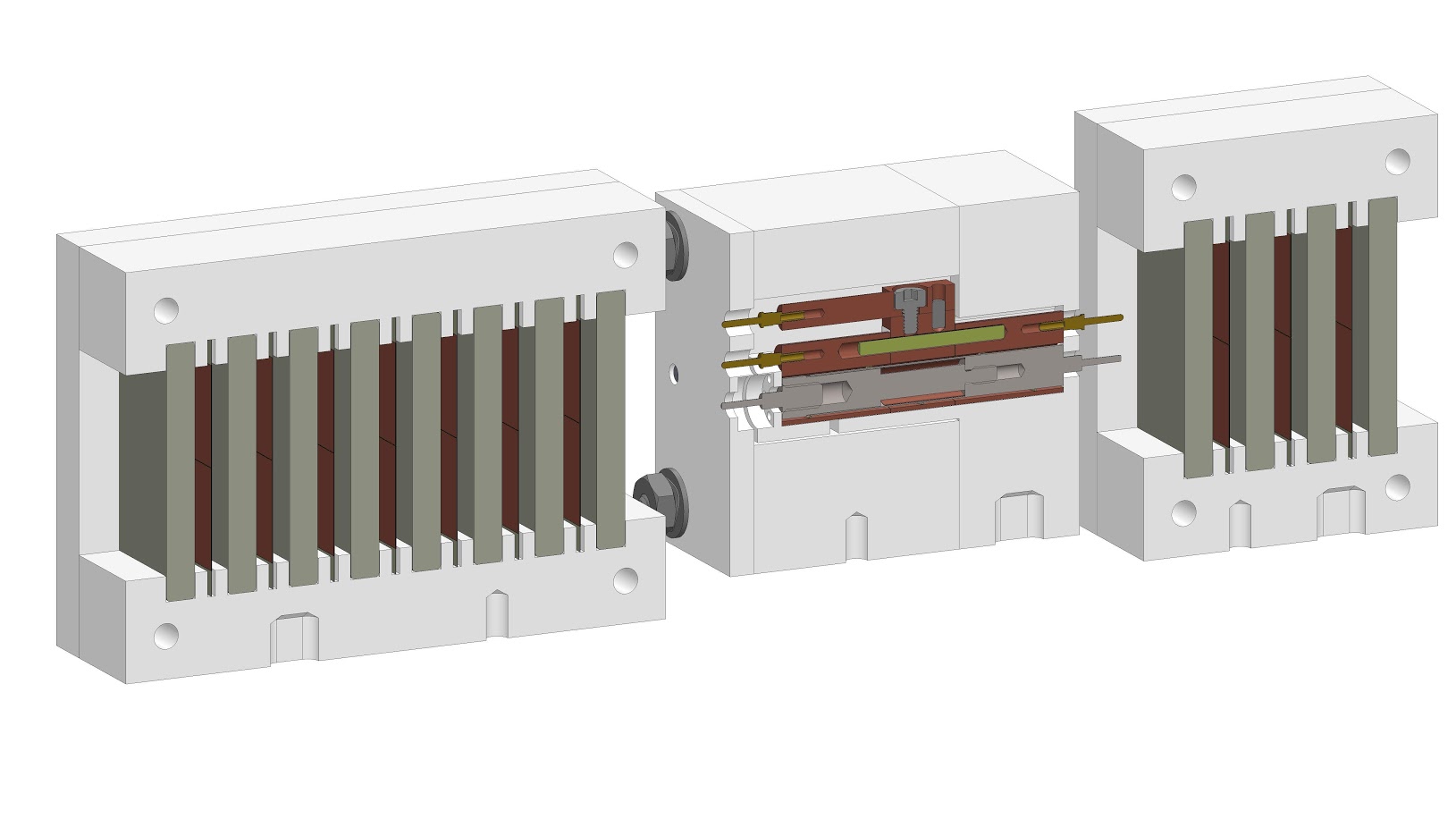 11 March 2021
J. Rutherfoord
3
The Shower Calorimeters
IHEP/Protvino (Sergey Denisov) has produced 26 30303.5 mm3 W plates
Will ship to MPI/Munich in early April
MPI (Sven Menke) will ship to us
We will make the shower calorimeters
For detailed data on the W plates see https://indico.cern.ch/event/1013221
For the parts drawings see (next slide)
11 March 2021
J. Rutherfoord
4
Links to photos and drawings
For FCalPulse mechanicals see
https://goo.gl/photos/8f2G1mHXgcDtDAnX9      for drawings
 
https://photos.app.goo.gl/peQ1GosCpxrPe7N5A    for pictures

Or
http://atlas.physics.arizona.edu/Arizona_Atlas_Downloads/walker/FCalPulse
14 December 2020
J. Rutherfoord
5
Hot beta source - Status
Manufacturer: IPPE Obninsk
We asked them to pause production
Their proposal to enclose the SrCl2 in 100 m of Indium is unacceptable.
Indium is too dense and Z is too high
Defeats the point of the thin Titanium shell wall
Source foil
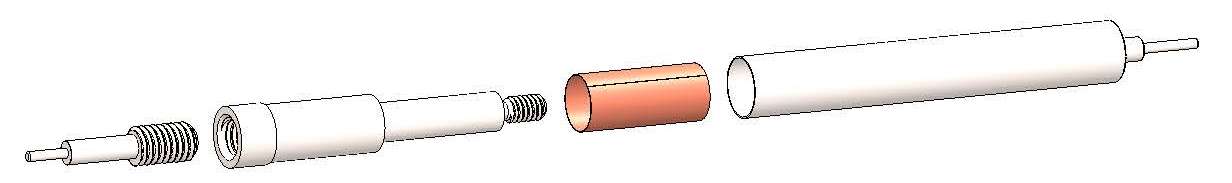 Shell
10 mm
11 March 2021
J. Rutherfoord
6
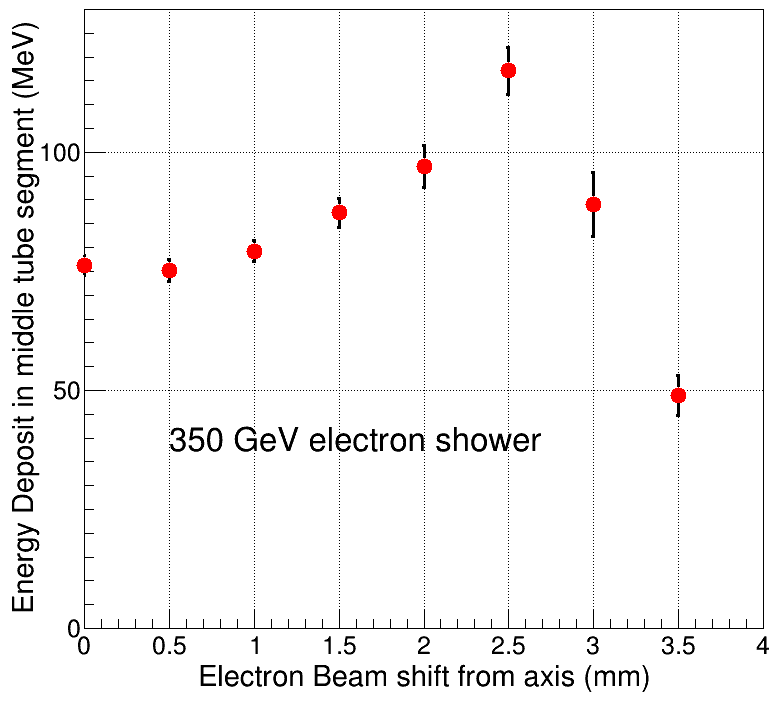 11 March 2021
J. Rutherfoord
7